Лекция 9 Управление сетевыми устройствами в Windows, Linux
PhD, кафедра информационные системыКарюкин В.И.
Настройка сетевых параметров операционной системы Windows
Настройка локальной сети в операционной системе Windows начинается с такой области конфигурирования сетевых свойств, как компонент «Центр управления сетями и общим доступом». При помощи данного средства конфигурирования сетей можно выбирать сетевое размещение, просматривать карту сети, настраивать сетевое обнаружение, общий доступ к файлам и принтерам, а также настраивать и просматривать состояние ваших текущих сетевых подключений
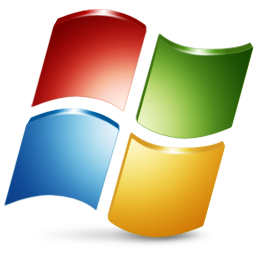 Понятие сетевого расположения
Этот параметр задается для компьютеров при первом подключении к сети и во время подключения автоматически настраивается брандмауэр и параметры безопасности для того типа сети, к которому производится подключение
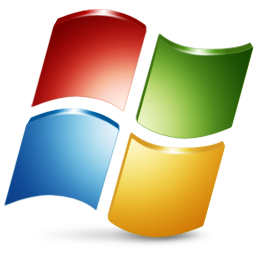 Карта сети
Карта сети – это графическое представление расположения компьютеров и устройств, которое позволяет увидеть все устройства вашей локальной сети, а также схему их подключения друг к другу
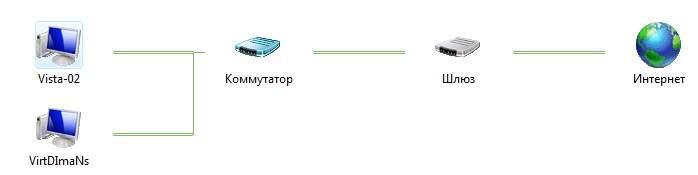 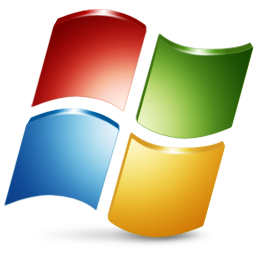 Сетевые подключения
После установки драйвера для каждого сетевого адаптера, операционная система Windows пытается автоматически сконфигурировать сетевые подключения на локальном компьютере. Все доступные сетевые подключения отображаются в окне «Сетевые подключения». Сетевое подключение представляет собой набор данных, необходимых для подключения компьютера к Интернету, локальной сети или любому другому компьютеру.
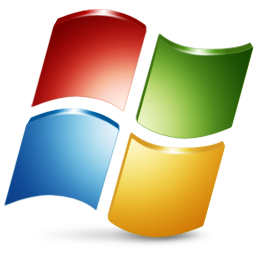 Настройка сетевых параметров операционной системы Linux.
Для начала авторизуйтесь в системе под root'ом. Настройка сети включает в себя следующие этапы:
   - установка модуля сетевой платы
  - настройка параметров сети
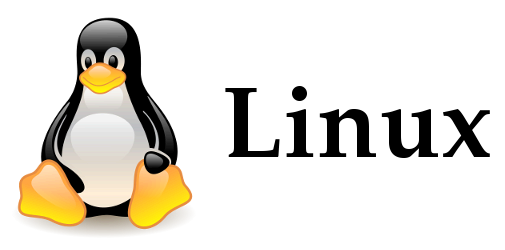 Модуль сетевой платы уже должен быть установлен, кроме того случая, когда сетевая плата приобреталась после установки системы. Для проверки можно воспользоваться  конфигуратором DrakConf


В окне конфигуратора сети настраиваем DNS. Активизируем DNS, вводим IP адреса сервера(ов) и перечисляем нужные нам домены.
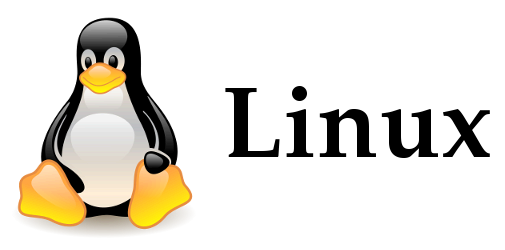 Настройка шлюза
Нам нужно обеспечить маршрутиризацию между подсетями 192.168.1.0 и 192.168.2.0 Объявляем, что машины, которые находятся в нашем локальном сегменте 192.168.1.* сидят на первом интерфейсе и общаться с ними нужно напрямую route add net 192.168.1.0 192.168.1.1 netmask 255.255.255.0 0 А с машинами с адресами 192.168.2.* будем разговаривать через eth1 route add net 192.168.2.0 192.168.2.1 netmask 255.255.255.0 0
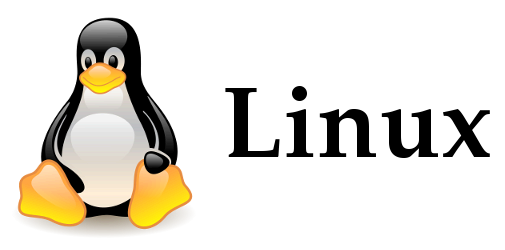 Настройка сервера DNS (BIND)
Основной задачей сервера доменных имен (Domain Name System) является преобразование  мнемонических имен машин в IP-адреса и обратно. Обычно сервер DNS устанавливается на шлюзе, который используется для выхода в Internet. Прежде чем приступить к настройке сервера, нужно определить запущен ли он ps -ax | grep named Если он запущен, его нужно остановить (или с помощью команды kill или ndc), а если он вообще не установлен, то вам придется установить пакет bind. Обратите внимание, что исполнимый файл называется named, а сам пакет - bind
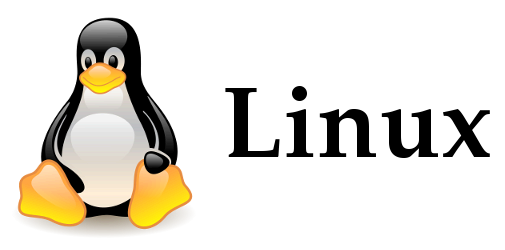 Настройка Proxy
Если вы являетесь единственным клиентом в сети - особого смысла устанавливать прокси нет, т.к. он только замедлит быстродействие. Если же в вашей сети хотя бы 3 клиента, то, установив кэширующий прокси, вы не только увеличите скорость доступа к Интернет, а и немного сэкономить.
Установите пакет squid Осталось настроить и запустить его. Для этого нужно отредактировать файл конфигурации /etc/squid/squid.conf
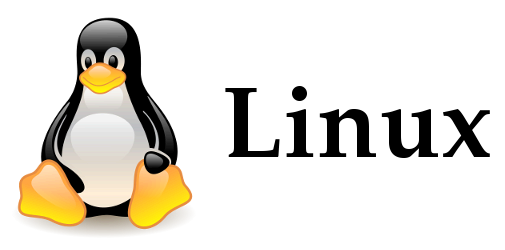 Настройка TCP/IP в Linux для работы в сети Ethernet
Для работы с сетевыми протоколами TCP/IP в Linux достаточно наличие только петлевого интерфейса, но если необходимо объединить хосты между собой, естественно, необходимо наличие сетевого интерфейса, каналов передачи данных (например витая пара), возможно, какого-либо сетевого оборудования. Так же, необходимо наличие установленных утилит для настройки сети (/sbin/ifconfig, /sbin/route и др.), обычно поставляемые в пакете net-tools. Так же необходимо наличие конфигурационных файлов для сети (например /etc/hosts) и поддержку сети ядром Linux.
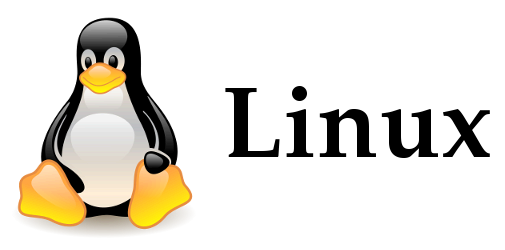 Спасибо за внимание